Государственная поддержка субъектов малого и 
среднего предпринимательства
 Смоленской области
Новодугинский 
район 
Смоленской
области
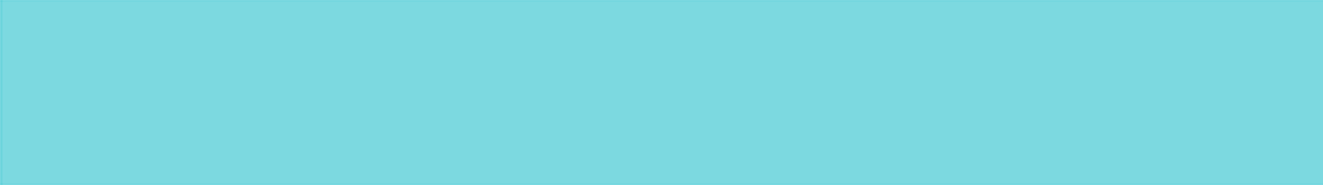 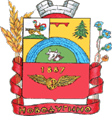 Реализация государственной политики в сфере развития малого и среднего предпринимательства осуществляется в рамках подпрограммы «Развитие малого и среднего предпринимательства в Смоленской области» областной государственной программы «Экономическое развитие Смоленской области», включая создание благоприятного предпринимательского и инвестиционного климата.
Предоставления грантов субъектам МСП, являющимся социальными предприятиями, или субъектам МСП, созданным физическими лицами в возрасте до 25 лет включительно - до 0,5 млн.руб.
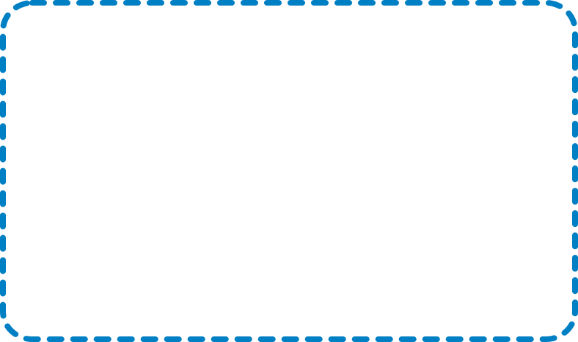 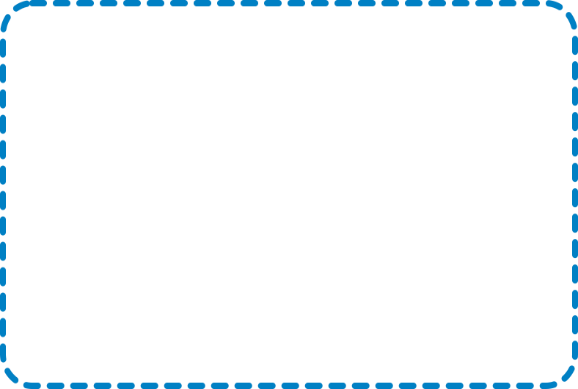 Возмещение субъектам МСП до 50% затрат на технологическое присоединение к объектам электросетевого хозяйства мощностью до 1,5 МВт, 
не более 2 млн. рублей
Возмещение субъектам МСП до 70% затрат на уплату первого взноса (аванса) по договорам лизинга оборудования с российскими лизинговыми организациями, 
не более 2,5 млн. рублей
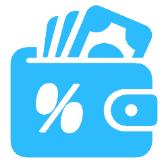 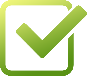 Департамент инвестиционного развития Смоленской области
214014, г. Смоленск, ул. Энгельса, д. 23
Сайт: dep-invest.admin-smolensk.ru
E-mail: dep@smolinvest.com
11
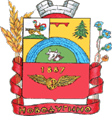